When You Graduate High School, What Do You Want To Be Remembered For?
Daily Writing Prompt!
REMINDER: You have 3 minutes to complete the prompt and daily writing prompts cannot be made up!
Classroom Environment
Good
Bad
Safe
Valued
Welcomed
Respected
Encouraging
Caring
Share ideas
Sharp statements
Negativity
Mocking
Put-downs
Inappropriate         	comments
Inappropriate 	language
FIRST THINGS FIRST….
Syllabus
PACKET
Must be read, signed, and returned by your parents. 
THIS IS AN ASSIGNMENT!!
This is the first of 5 packets you will complete this semester.
Complete the HEALTH INVENTORY.
You can’t touch it , but it affects how you feel.  You can’t see it, but it’s there every time to talk about yourself.
What is this important but mysterious thing?
SELF WORTH
“If you were to ask a psychologist to name the most important influence on mental health, the answer would be SELF WORTH.”				-Text-
Self WORTH:  
	A measure of how much you value, respect, and feel confident about yourself.
	Your opinion of yourself.
QUOTE OF THE DAY!
“To be nobody but yourself in a world which is doing its best, night and day, to make you everybody else—means to fight the hardest battle which any human being can fight; and never stop fighting.”
 – e e cummings
TASKS…
With a partner, please read pages 267-268 in the text.
Complete the “Self Worth Check Up” in the packet.
Friends
Parents
5
10
15
20
Who has the biggest influence on your self esteem?
Beach Ball Demonstration
SELF
ESTEEM
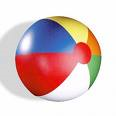 Questions to consider:
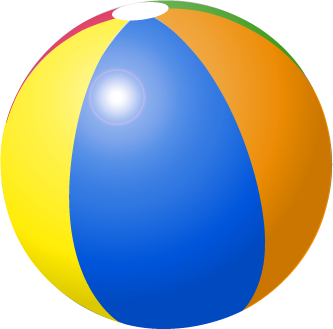 Who are the people around us that affect our self esteem? Why do they?
Is low self-esteem a permanent thing?
Is our self-esteem the same throughout the day?
Who can help us raise our self-esteem?
How can we help others raise their self-esteem?
Ways to Improve Self Esteem
Positive Self-Talk
Choose Good Friends
Don’t Compare Yourself to Others
Live Your Values
Get Outside Yourself and Help Others
Exercise
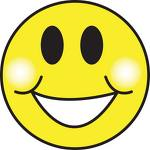 Our toughest critic is ourselves!  Have you ever said or thought the following:
I’m so stupid!
I can’t do anything right!
I shouldn’t even try because I’ll just mess up!
I look so ugly today!
I’m such a loser!
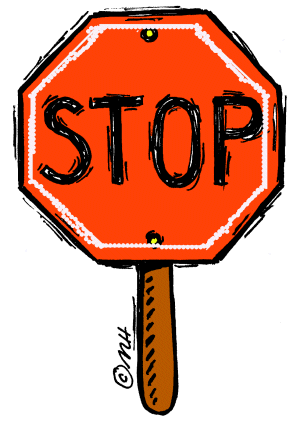 TASKS…
With the same partner, continue reading pages 269-274. 
Fill out the rest of the page in the packet.
An Experiment in Words
Click title above
VISION BOARD PRESENTATION.
You will present your vision board at the end of the unit.
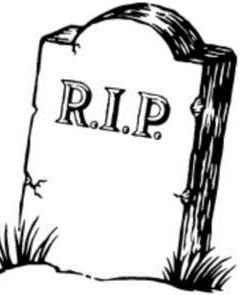 OBITUARY ASSIGNMENT.
Turn the Obituary Worksheet in your packet. Read the instructions and complete the assignment.
REMEDIATION
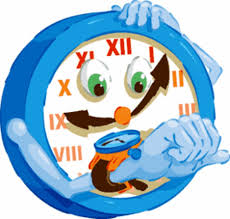 The time is yours